SIP Forking
107214005 田蕙瑜 2020/12/01
1
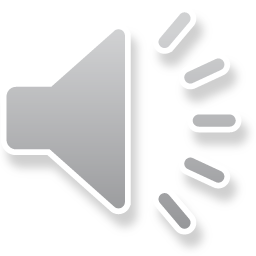 SIP Message — Request or Response
Request: 
REGISTER, INVITE, ACK, BYE, CANCEL, MESSAGE etc.

Response(Status code):
	1xx: Provisional; 2xx: Success; 3xx: Redirection
	4xx: Client Error; 5xx: Server Error; 6xx: Global Failure
Info.
Source
Destination
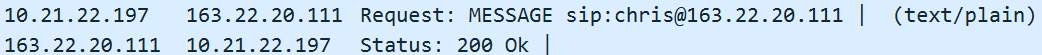 2
[註] Client IP: 10.21.22.197; SIP Server IP: 163.22.20.111
[Speaker Notes: The interpretation of the body depends on the request method.
All responses MAY include a body.

舉例來說，通常Request INVITE會有body to give interpretation of devices
---

1xx: Provisional 
-- request received, continuing to process the request; 

2xx: Success 
-- the action was successfully received, understood, and accepted; 

3xx: Redirection 
-- further action needs to be taken in order to complete the request; 

4xx: Client Error 
-- the request contains bad syntax or cannot be fulfilled at this server; 

5xx: Server Error 
-- the server failed to fulfill an apparently valid request; 

6xx: Global Failure 
-- the request cannot be fulfilled at any server.]
Transaction
Def. a SIP transaction consists of a single request and any responses to that request
  Type:
INVITE Transaction: It consists of a three-way handshake. 
Non-INVITE Transaction: It do not make use of ACK.
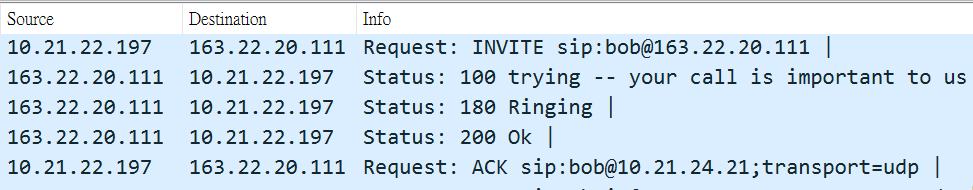 3
[Speaker Notes: The INVITE transaction consists of a three-way handshake. 
The client transaction sends an INVITE, the server transaction sends responses, and the client transaction sends an ACK.

Non-INVITE transactions do not make use of ACK.]
CSeq(Command Sequence)
Def. 
The CSeq header field serves as a way to identify and order transactions.  
It consists of a sequence number and a method.
4
SIP Message — Request
Request-Line: MESSAGE sip:chris@163.22.20.111 SIP/2.0
Message Header:
Via: SIP/2.0/UDP 10.72.21.52:5060;branch=z9hG4bK.AgnKm6ux8;rport
From: <sip:alice@163.22.20.111>;tag=fP3~vWwX~
To: sip:bob@163.22.20.111
CSeq: 20 MESSAGE
Content-Type: text/plain
Content-Length: 2
User-Agent: Linphone Desktop/4.2.2 (Windows 10 Version 2004, Qt 5.14.2) LinphoneCore/4.4.0-13-gc99cb9c88
Message Body:
Line-based text data: text/plain (1 lines)
hi
5
SIP Message — Response
Status-Line: SIP/2.0 200 Ok
Message Header:
Via: SIP/2.0/UDP 10.72.21.52:5060;received=10.72.21.52;branch=z9hG4bK.AgnKm6ux8;rport=5060
From: <sip:alice@163.22.20.111>;tag=fP3~vWwX~
To: <sip:bob@163.22.20.111>;tag=A8slvPo
Call-ID: ZEkBue-znE
CSeq: 20 MESSAGE
Sequence Number: 20
Method: MESSAGE
6
A SIP Call:  Chris called Bob, Bob answered and hung up
SIP Server
163.22.20.111
Bob
10.21.24.21
Chris
10.21.22.197
INVITE
INVITE
100Trying
180 Ringing
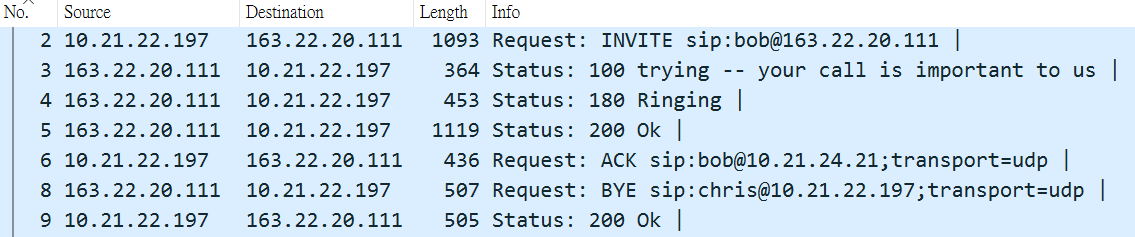 180 Ringing
200 OK
200 OK
ACK
ACK
BYE
BYE
200 OK
200 OK
7
[Speaker Notes: # After BYE, 
# 例如: IVITE我們正在I180Ring我們正在處裡訂單：200OK訂單有貨]
DEMO1 – A SIP Call
Wireshark setting: 
 Capture filter: udp port 5060
 Display filter: sip
 Listen on the Ethernet
 
 Scenario (Wireshark run on Chris):
 Chris IP: 10.21.22.197
 SIP Server IP: 163.22.20.111
8
SIP Server
163.22.20.111
SIP Forking
Bob(Win10)
10.21.22.197
Alice
10.21.24.17
Bob(Mac)
10.21.24.21
INVITE
INVITE
Alice call Bob, 
    but there are 2 Bobs…

=> INVITE will be forked.
INVITE
100Trying
180 Ringing
180 Ringing
180 Ringing
180 Ringing
200 OK
200 OK
ACK
ACK
CANCEL
200 OK
487 
Request 
terminated
9
ACK
SIP Server
163.22.20.111
SIP Forking
Bob(Win10)
10.21.22.197
Alice
10.21.24.17
Bob(Mac)
10.21.24.21
INVITE
INVITE
CANCEL sip:bob@10.21.22.197;  transport=udp SIP/2.0

Via: SIP/2.0/UDP 163.22.20.111;branch=z9hG4bKfb7a.65535e1962a113109ef75150be3a9b4c.1
From: <sip:alice@163.22.20.111>;      tag=-lJp4Ghc~
To: sip:bob@163.22.20.111
CSeq: 20 CANCEL
Call-ID: wz~TVHXav5
Max-Forwards: 69
Content-Length: 0
Reason: SIP;cause=200;           text="Call completed elsewhere"
INVITE
100Trying
180 Ringing
180 Ringing
180 Ringing
180 Ringing
200 OK
200 OK
ACK
ACK
CANCEL
200 OK
487 
Request 
terminated
10
ACK
DEMO2 – SIP Forking
Wireshark setting: 
 Capture filter: udp port 5060
 Display filter: sip
 Listen on the Ethernet
 
 Scenario (Wireshark run on Bob’s PC):
 Alice call 2 Bob 
 Bob call 2 Alice
11